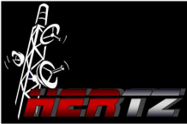 Reconocimiento de frutas con inteligencia artificial TUTTI-FRUTTI: Ingeniería Electrónica UTS.
ARÉA DE INVESTIGACIÓN:                    IoT
CATEGORÍA:                                            Sistemas Embebidos
PONENTE 1: José Luis Ariza Ariza
DIRECTOR: Jhon Fredys Linares Amador
FACULTAD: Ciencias Naturales e Ingenierías
PROGRAMA: Ingeniería Electrónica
SEDE O REGIONAL: Bucaramanga
INTRODUCCIÓN
REFERENTE TEÓRICO
BIBLIOGRAFÍA
OBJETIVOS
CONCLUSIONES
METODOLOGÍA
La siguiente aplicación web representa una solución avanzada de detección de objetos en tiempo real, desarrollada con TensorFlow.js e implementando el modelo preentrenado COCO-SSD. Esta herramienta es capaz de identificar y clasificar objetos dentro de una transmisión de video en vivo, resaltándolos mediante cuadros delimitadores y etiquetas que indican su clase y nivel de porcentaje. La aplicación registra un historial de detecciones, listando cada objeto reconocido junto con la hora exacta en que fue detectado. Aunque el sistema ha sido optimizado para reconocer frutas específicas como manzanas, bananos, naranjas, mangos y piñas, la versatilidad del modelo COCO-SSD le permite identificar una amplia gama de objetos, dependiendo del entrenamiento de la inteligencia artificial.
Vercel. (s.f.). V0 – Build user interfaces visually, then customize in code. https://v0.devTensorFlow. (s.f.). TensorFlow.js: Machine Learning for the Web. https://www.tensorflow.org/js
TensorFlow. (s.f.). COCO-SSD model for object detection. GitHub. https://github.com/tensorflow/tfjs-models/tree/master/coco-ssd
Mozilla Developer Network. (s.f.). HTML: HyperText Markup Language. https://developer.mozilla.org/es/docs/Web/HTML
Mozilla Developer Network. (s.f.). JavaScript. https://developer.mozilla.org/es/docs/Web/JavaScript
General: Desarrollar una aplicación web interactiva capaz de detectar y clasificar frutas en tiempo real mediante el uso de inteligencia artificial, empleando el modelo COCO-SSD con TensorFlow.js.
Específicos: 
Integrar el modelo COCO-SSD con TensorFlow.js para el reconocimiento de frutas en transmisión de video en vivo.
Diseñar una interfaz web intuitiva que permita la visualización de detecciones mediante cuadros y etiquetas.
Implementar funcionalidades de captura de imagen e historial de detecciones con hora.
Evaluar el desempeño del sistema en términos de precisión y velocidad de detección.
Proponer mejoras para futuras versiones del sistema con modelos entrenados exclusivamente para frutas.
La metodología del proyecto se basa en:
F1: Análisis y diseño: Se establecieron los requerimientos técnicos y se definió la arquitectura del sistema basada en tecnologías web. 
F2:Desarrollo web: Se implementó la estructura HTML, el diseño responsivo con CSS, y la lógica funcional con JavaScript. 
F3:Integración del modelo: Se cargó el modelo COCO-SSD utilizando TensorFlow.js para analizar los fotogramas en tiempo real. 
F4:Pruebas y validación: Se realizaron pruebas en distintos dispositivos para evaluar la precisión, velocidad de detección y experiencia de usuario. 
F5:Optimización: Se mejoró el rendimiento con requestAnimationFrame() y se agregó manejo de errores y funcionalidades de usuario como reinicio y captura.
La implementación de la aplicación web “AI Fruit Recognition - TUTTI-FRUTTI” demostró la viabilidad y eficacia del uso de modelos de inteligencia artificial preentrenados, como COCO-SSD, para la detección de frutas en tiempo real mediante tecnologías accesibles como TensorFlow.js. La integración con HTML, CSS y JavaScript permitió desarrollar una interfaz intuitiva y funcional, capaz de operar de forma fluida en distintos dispositivos. Este proyecto no solo permitió consolidar conocimientos en visión por computadora y desarrollo web, sino que también abre la posibilidad de aplicar esta tecnología en sectores como la agricultura de precisión, el comercio automatizado o entornos educativos. Se concluye que una futura mejora clave sería entrenar un modelo específico para frutas, lo cual incrementaría la precisión del sistema y optimizaría su desempeño en aplicaciones especializadas.
El proyecto se basa en el uso de redes neuronales convolucionales (CNN), una técnica de machine learning ampliamente utilizada para tareas de visión por computadora. Específicamente, se emplea el modelo preentrenado COCO-SSD (Single Shot MultiBox Detector), que ha sido entrenado con una amplia variedad de objetos, incluidas frutas comunes. La integración se realiza mediante TensorFlow.js, una biblioteca que permite ejecutar modelos de aprendizaje automático directamente en el navegador. Adicionalmente, se utilizan tecnologías estándar como HTML, CSS y JavaScript para estructurar la interfaz y facilitar la interacción con el usuario.
RESULTADOS
PLANTEAMIENTO DEL PROBLEMA Y JUSTIFICACIÓN
La aplicación logró detectar con precisión frutas como manzanas, bananos, naranjas y mangos en tiempo real. 
Se alcanzó una fluidez de visualización cercana a los 60 FPS, lo que permitió una experiencia sin interrupciones.
Se registró un historial de detecciones con hora exacta y se implementó la opción de capturar imágenes con las detecciones actuales.
El sistema demostró ser funcional tanto en 
entornos móviles como de escritorio.
En un mundo donde la automatización y la inteligencia artificial están revolucionando sectores como la agricultura, el comercio y la educación, la identificación automática de frutas en tiempo real representa una herramienta de gran utilidad. Sin embargo, aún existen desafíos relacionados con la implementación accesible y eficiente de estas tecnologías en aplicaciones web, que permitan una experiencia interactiva y didáctica para los usuarios. Este proyecto busca solventar dicha necesidad mediante el desarrollo de una aplicación web que, utilizando la cámara del dispositivo y un modelo de IA, permita detectar frutas en tiempo real con alta precisión.
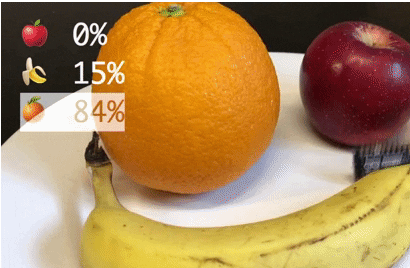